Green Cloud Computing
Present By : Bahar Fatholapour

M.Sc. Student in Information Technology
Mazandaran University of Science and Technology
bahar.fpour@gmail.com

Supervisor: Hadi Salimi
Green Cloud Computing
Energy-Efficient Cloud Computing
Energy efficiency is increasingly important for future ICT

Rapid growth of the demand for computational power has led to the creation of large-scale data centers

Energy savings are achieved by continuous consolidation of VMs
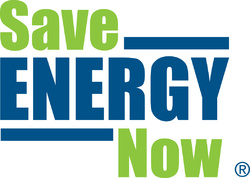 Green Cloud Computing
Energy distribution in the data centre [1]
Green Cloud Computing
Introduction
Elastic characteristic of Clouds

In 2006 the cost of energy consumption by IT infrastructures in US was estimated as 4.5 billion dollars and it is likely to double by 2011

Virtualization technology allows :
create several Virtual Machines on a physical server 
improved fault and performance isolation
using live or off-line migration
Green Cloud Computing
Vision and Potential of Cloud Computing
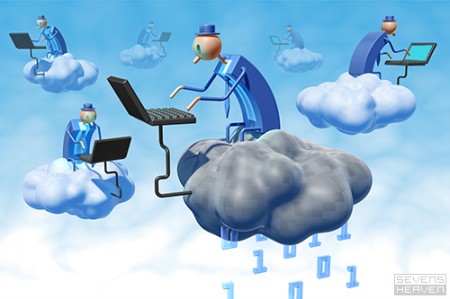 Computer networks grow up and 
	become  sophisticated!
Computing utilities based on a 
	service  provisioning model
Users can access applications as services 
	from anywhere in the world on demand
Our Contributions to minimize the energy consumption
Green Cloud Computing
Open Challenges
Ability to transfer VMs between physical nodes using live migration
Energy-aware Dynamic Resource Allocation
QoS-based Resource Selection and Provisioning
Optimization of Virtual Network Topologies
Autonomic Optimization
Efficient Consolidation of VMs
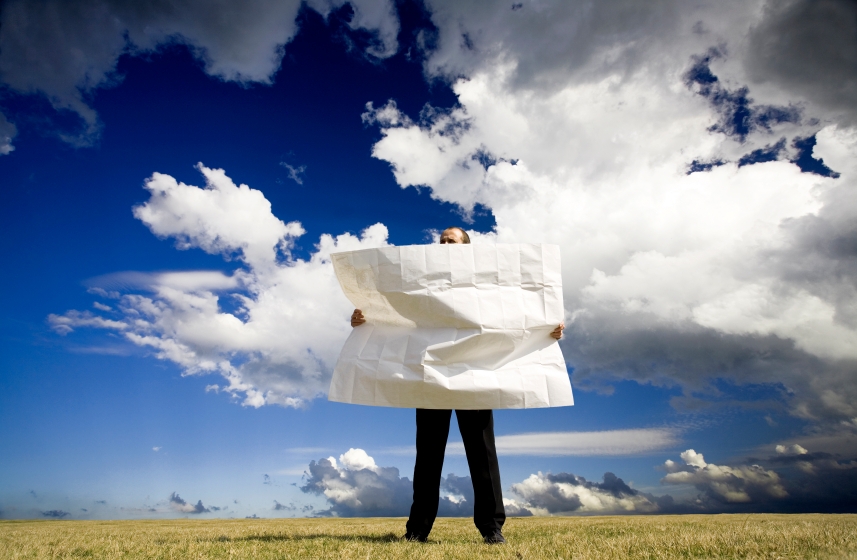 Green Cloud Computing
Related Work
Nathuji and Schwan have proposed an architecture of energy management system for virtualized data centers
Srikantaiah have studied the problem of requests scheduling for multi-tiered web-applications in virtualized heterogeneous systems
Song have proposed resource allocation to applications according to their priorities in  multi-application virtualized cluster.
Cardosa have explored the problem of power efficient allocation of VMs in virtualized heterogeneous computing environments.
Verma have formulated the problem of dynamic placement of applications in virtualized heterogeneous systems as continuous optimization
Green Cloud Computing
Green HPC
DVS-based Cluster Scheduling
EDF-based scheduling
The scheduler always executes the earliest-deadline task in the queue.

Proportional share-based scheduling
Multiple tasks share the processor performance in proportion to each task’s weight.
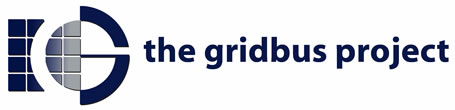 Green Cloud Computing
Current State OF Energy Efficiency In ICT Infrastructure
Energy-efficient hardware
Energy-aware scheduling in multiprocessor and grid systems
Power minimization in clusters of servers
Power minimization in wireless and wired networks
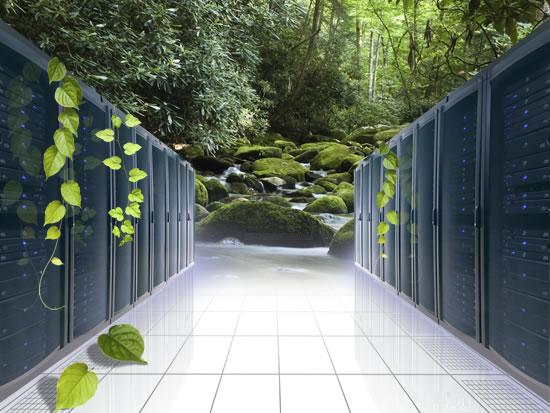 Green Cloud Computing
Toward Energy Efficient Cloud Computing
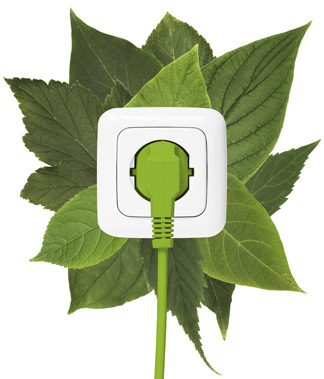 Energy-aware data centre
Energy savings in networks and protocols
The effect of Internet applications
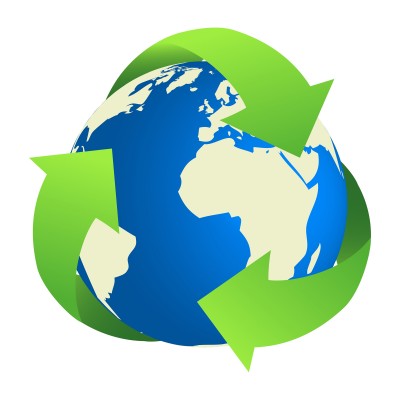 Green Cloud Computing
Green Open Cloud
Goal of this framework is to curb the energy consumption of Clouds without sacrificing the quality of service

GOC uses prediction algorithms to avoid frequent on/off cycles

The GOC framework relies on energy sensors (wattcmeters)

Network Presence
Green Cloud Computing
Cloud Infrastructure
Green Cloud Computing
Allocation Policies
The VM reallocation problem can be divided in two:
selection of VMs to migrate 
determining new placement of these VMs on physical hosts
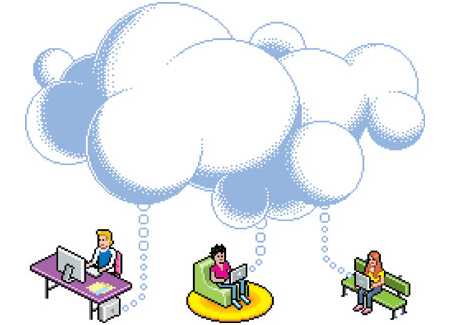 Green Cloud Computing
Concluding
As Clouds are more and more broadly used

New technologies have emerged for increasing their capacity to provide on-demand XaaS resources in a pay-as-you-use fashion

Propose an original software framework, the Green Open Cloud (GOC) which aims at controlling and optimizing the energy consumed by the overall Cloud infrastructure

This work advances Cloud computing field in two ways
Green Cloud Computing
References
Berl, A., Gelenbe, E., Di Girolamo, M., Giuliani, G., De Meer, H., Dang, M. and Pentikousis, K. Energy-efficient cloud computing. The Computer Journal, 53, 7 2010), 1045.
Cafaro, M. and Aloisio, G. Grids, Clouds, and Virtualization. Grids, Clouds and Virtualization, 145-170.
Buyya, R., Beloglazov, A. and Abawajy, J. Energy-Efficient management of data center resources for cloud computing: A vision, architectural elements, and open challenges. City, 2010.
Beloglazov, A. and Buyya, R. Energy efficient allocation of virtual machines in cloud data centers. IEEE, City, 2010.
Kim, K. H., Buyya, R. and Kim, J. GreenCloud: Energy-Efficient Cloud Computing Project. City, 2007.
Green Cloud Computing